Standardní model
existence mnohých částicbyla teoreticky předpověděna 
    a teprve později experimentálně
    potvrzena:
P.Dirac: pozitron 1928/ objev 1932Carl David Anderson
W. Pauli: neutrino 1931/ název od Enrica Fermiho /objev 1956 Cowanem Reinesem
H. Yukawa: pion
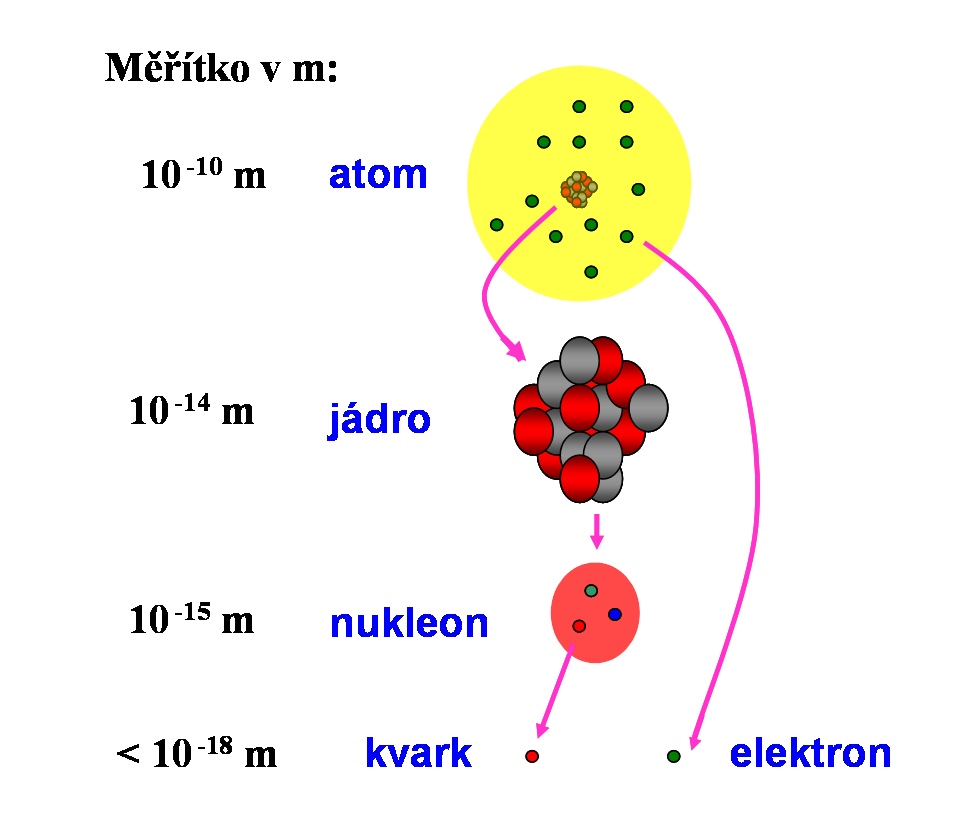 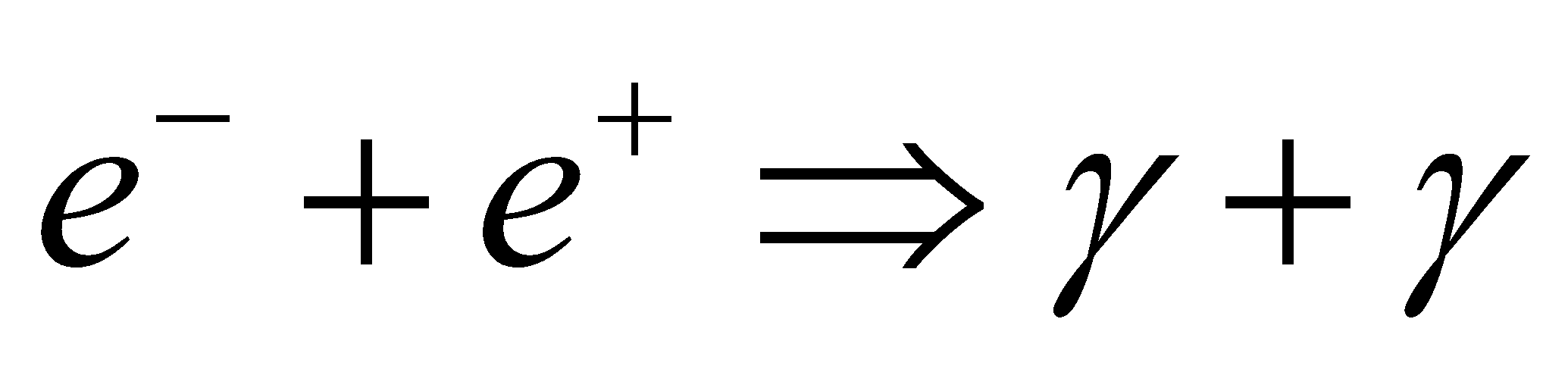 [Speaker Notes: Pozitron
Existenci pozitronu poprvé předpověděl r. 1928 Paul Dirac. V roce 1932 pozitron pozoroval Carl D. Anderson, který mu dal jméno. K pozorování využil kosmické záření, dopadající do mlžné komory. Stopu pozitronu objevil na jednom ze 13000 snímků, které při pozorování zhotovil.
Neutrino 
1930?1931
(katastrofický film 2012☺ nesmysl)
V té době se řešilo několika záhad, které se objevovaly v průběhu rozpadu beta. Připomenu, že při nejběžnějším typu rozpadu beta dojde k přeměně neutronu v jádře na proton a vyzáření elektronu. Jako příklad takového děje může sloužit i rozpad neutronu, při kterém vzniká proton a elektron. Pokud by opravdu vznikaly jen tyto dvě částice, rozdělila by se mezi nimi energie uvolněná v rozpadu v přesně daném poměru.
 dnes 3 neutrina a tři antineutrina, téměř volný průchod hmotou, lidské tělo zachytí v průměru jedno neutrino za život. tři různé typy neutrin a antineutrin – elektronové, mionové a tauonové.
Pion
V roce 1933–1934 vědec Hideki Jukawa vyšel z teorie relativity a kvantové teorie a popsal jadernou interakci jako výměnu částic dosud neznámého typu (mezonů, jež dostaly jméno piony) mezi protony a neutrony. Z velikosti jádra Jukawa odvodil, že hmotnost těchto hypotetických částic (pionů) musí být přibližně dvousetnásobek hmotnosti elektronu. Jukawovy závěry představují počátek mezonových teorií jaderných sil. Poté v roce 1947 byl v kosmickém záření objeven mezon, který interagoval silně. Ukázalo se, že tentokrát skutečně jde o pion - částici s vlastnostmi, jaké zhruba předpověděl Jukawa. Průlom se stal o rok později, kdy na synchrocyklotronu v Berkeley byly poprvé uměle (při srážce jiných částic) vytvořeny piony. (složení z kvarku a antikvarku) Existují tři varianty: nulové, kladné a záporné; jsou nejlehčími mezony]
PVP = Pauliho vylučovací princip
Pauliho vylučovací princip je princip kvantové mechaniky, který říká, že žádné dva nerozlišitelné fermiony nemohou být ve stejném kvantovém stavu. Tento princip formuloval v roce 1925 fyzik Wolfgang Pauli. Jedná se o jedno ze základních pravidel fyziky, protože mezi fermiony, pro které pravidlo platí, patří protony, neutrony a elektrony, ze kterých je složena veškerá hmota.
[Speaker Notes: Z chemie znáte vlastnost spinu, a kvantová čísla fermionů]
Dělení částic
Fermiony 
 částice s polocelistvým spinem.
 Platí pro ně PVP ( elektron)
1) Podle spinu
Bosony  
Částice s celistvým spinem.
Neplatí pro ně PVP ( foton)
2) Podle náboje – ***
                        kladné ( proton q = +1,602.10-19C)
                        záporné ( elektron q = -1,602.10-19C)
                        neutrální ( neutron q = 0 C) 
                             ***( kvark má q =1/3e, 2/3e)!
3) Podle struktury - rodiny
Částice
Intermediální částice
Leptony
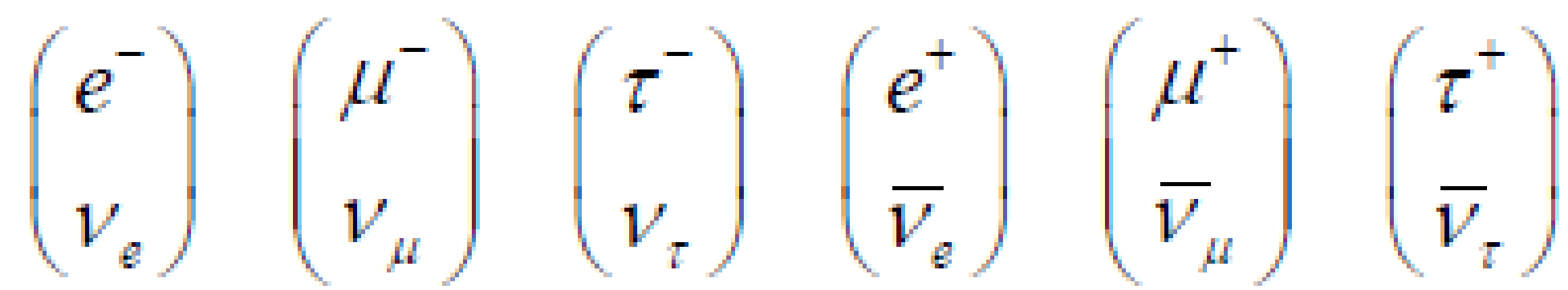 Higgsovy částice
Hadrony – složené částice z kvarků
baryony
mezony
(proton, neutron, hyperon…)
Leptony – vskutku elementární, tedy dále nedělitelné.
Hadrony – mají svou vnitřní strukturu, skládají se z kvarků,
                 dělí se na lehčí mezony a těžší baryony.
Rozeznáváme 6 skupin kvarků: d - down
                                                    u - up 
                                                    s - strange
                                                    c - charm
                                                    b - beauty 
                                                     t - truth
Mezony se skládají z jednoho kvarku a antikvarku
Baryony se skládají ze tří kvarků.
               Proton – uud ( u - q=2/3e, d - q=-1/3e, q = e )
Neutron – ddu ( q = 0)
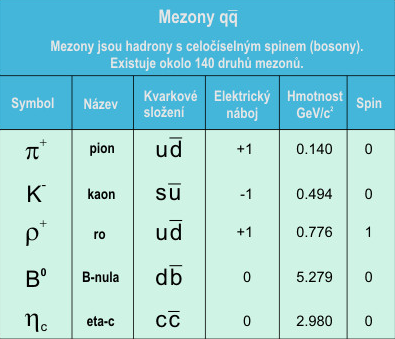 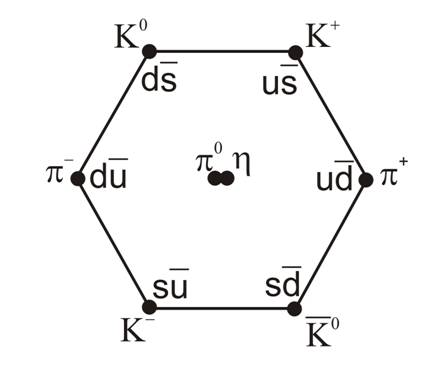 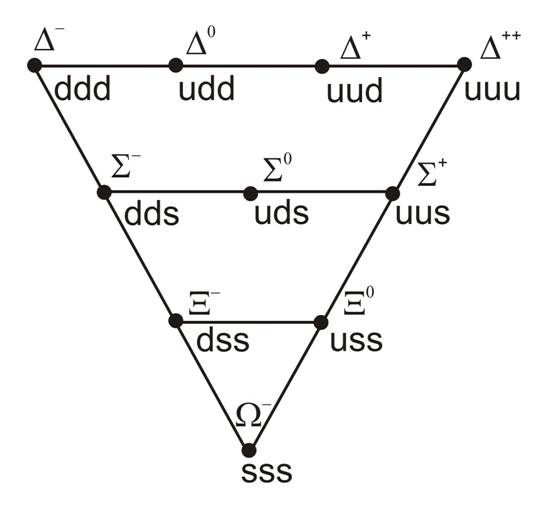 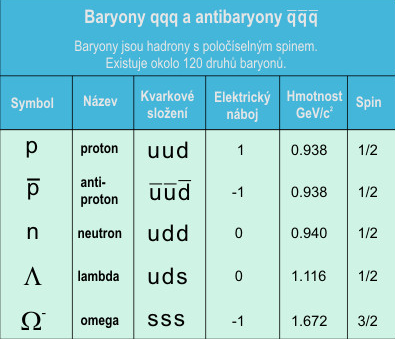 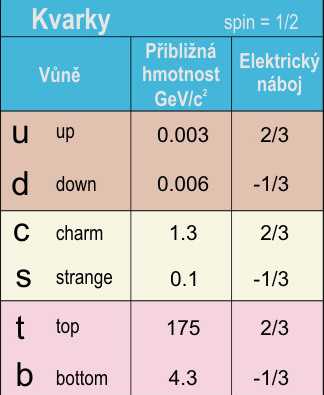 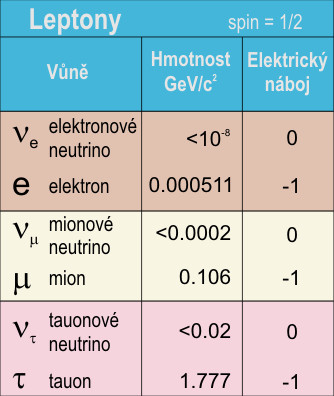 INTERAKCE
druh
prostředník
gluony
Silná interakce
KVARKY
fotony
Elektromagnetická
HMOTA
Slabá interakce
bosony
LEPTONY
gravitony
Gravitační
FERMIONY
BOSONY
Higgsovy částice
Gravitační interakce – (Isaac Newton)
 je univerzální, velmi slabá, je silou dalekého dosahu 
 a je přitažlivá. Tuto interakci zprostředkovávají
 hypotetické částice – gravitony.
Elektromagnetická interakce – (James Clark Maxwell)
probíhá mezi částicemi, které mají elektrický náboj.
Je silou dalekého dosahu a je přitažlivá nebo odpudivá.
Tuto interakci zprostředkovávají fotony.
Silná interakce – (Hideki Yukawa)
Je silou krátkého dosahu ( 10-15m), je silou výběrovou, 
projevuje se pouze mezi baryony, které jsou tvořeny z kvarků.
Slabá interakce – (Enrico Fermi)
Je silou, která vyvolává radioaktivní rozpad jader. 
Slabou interakci zprostředkovávají intermediální bosony W a  Z.
[Speaker Notes: Standardní model je spojení teorie kvantové mechaniky tří základních sil - elektromagnetické, slabé a silné. 

Čas od času je předpovídaná pátá interakce, většinou jako vysvětlení rozporu mezi naměřenou a předpokládanou velikostí kosmologické konstanty. Jejich rozdíl je asi největším rozdílem mezi teoretickou a naměřenou hodnotou ve fyzice, činí celých 120 řádů. Vysvětení se zatím nenašlo.]
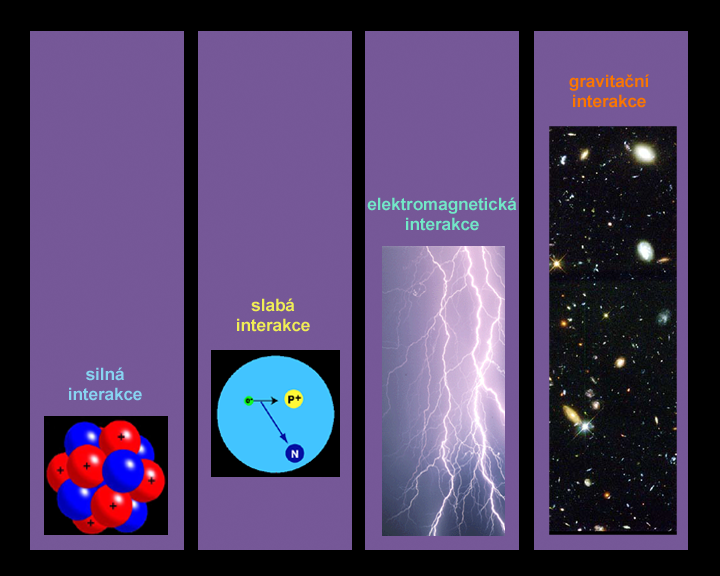 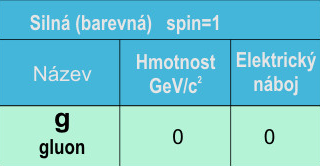 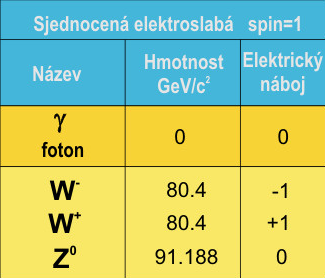 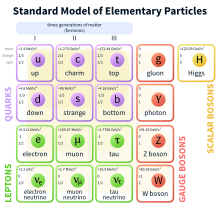 Detektory částic
Detekce částic
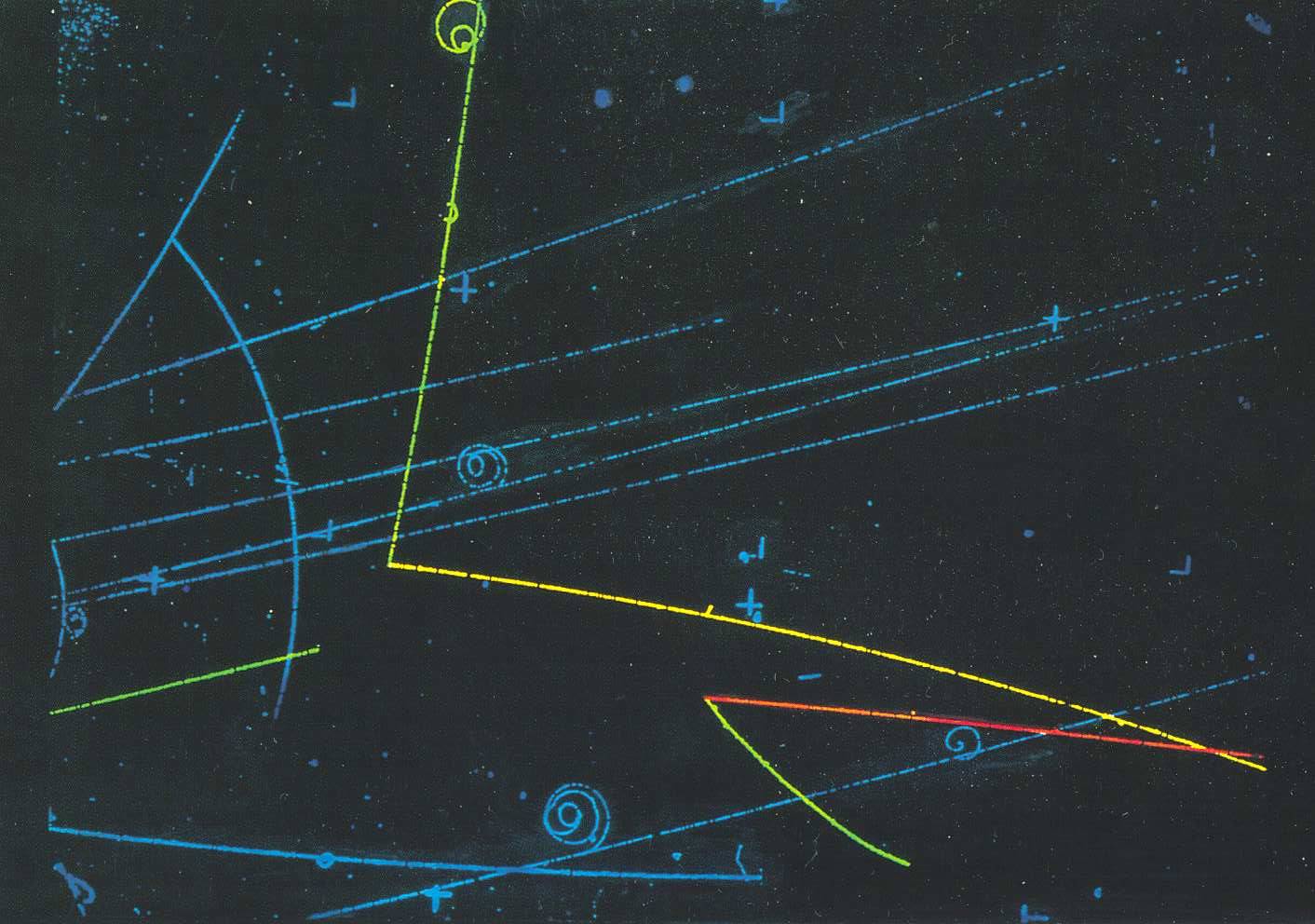 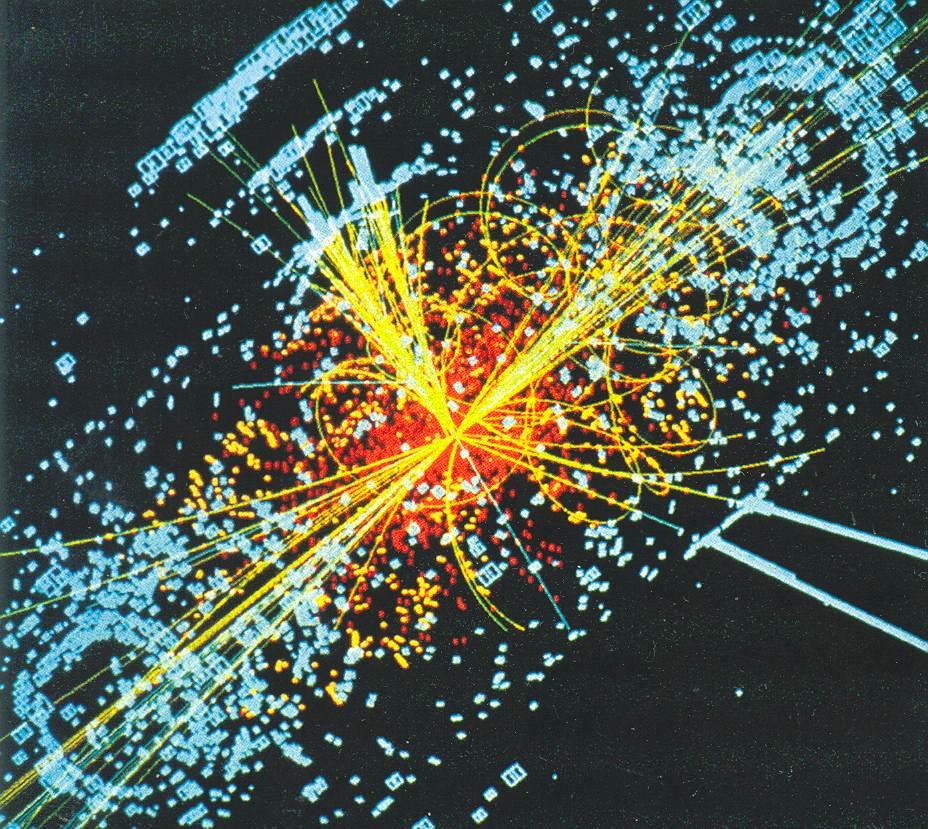 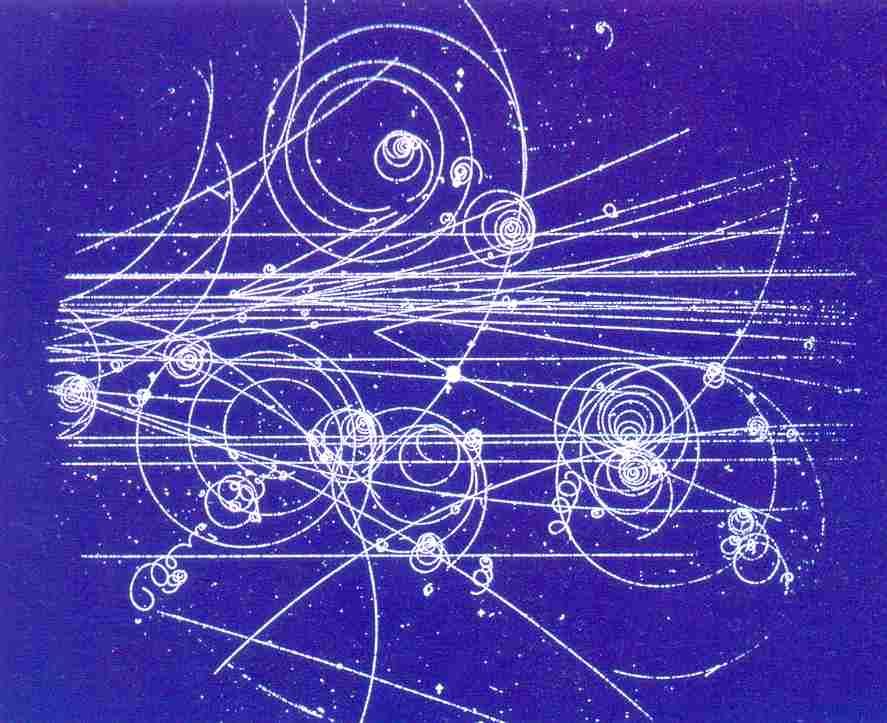 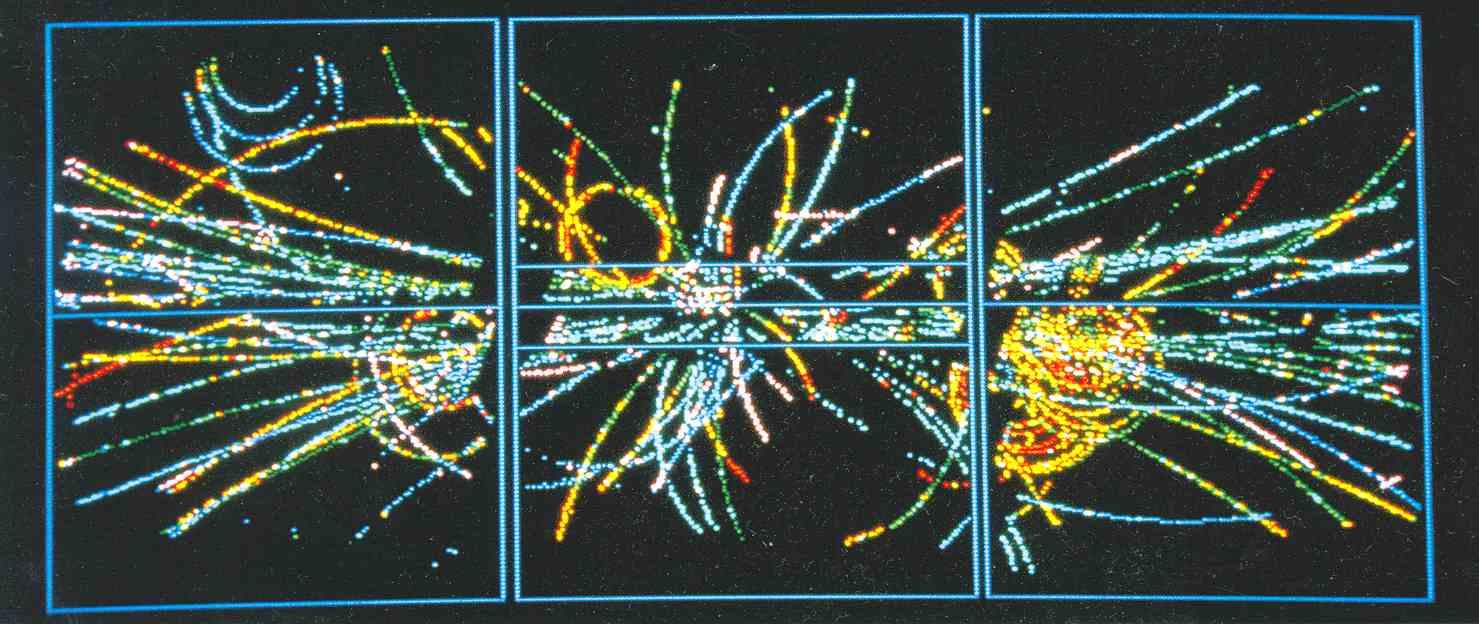 Geiger – Müllerův počítač
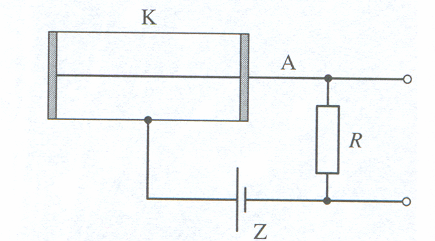 Je trubice naplněná plynem o nízkém tlaku, válcová trubice
je katoda a anoda je z tenkého drátu.
Mezi nimi je vysoké napětí – 1000V.
Prolétne-li trubicí částice, ionizuje plyn a vznikne 
proudový impuls – ten je registrován akusticky nebo čítačem.
Mlžná komora
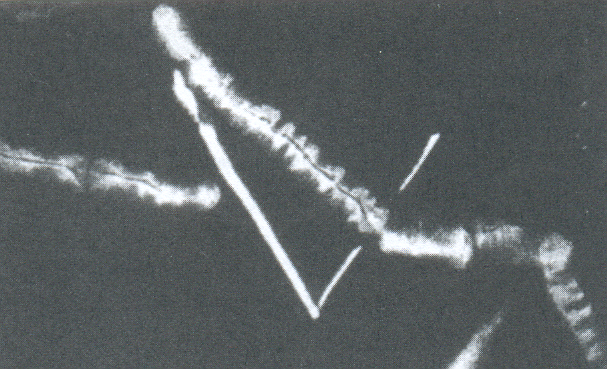 Je naplněná párou v přesyceném stavu. Prolétne-li 
ionizující částice, vytváří viditelnou kondenzační stopu.
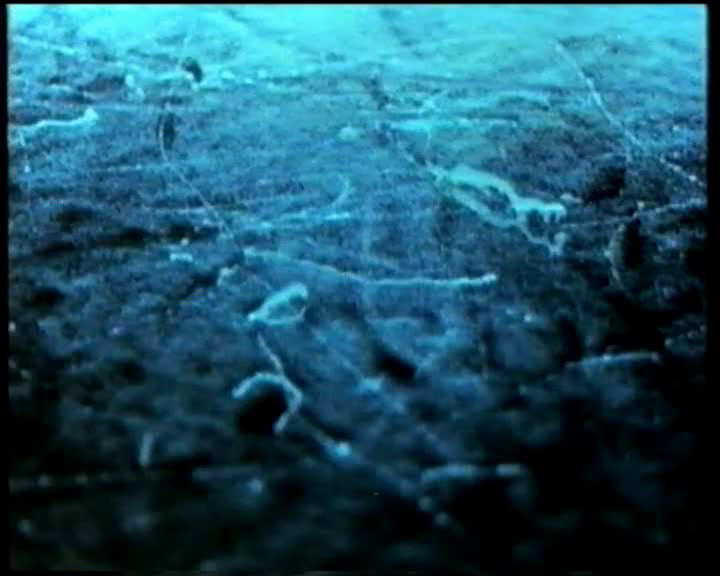 Bublinková komora
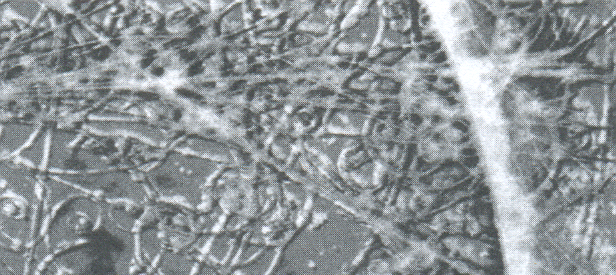 Je naplněná přehřátou kapalinou ( tekutý vodík )
Ve stavu, kdy kapalina začíná téměř vřít. Částice 
vytvářejí viditelné stopy, které lze fotografovat.
Komory se umísťují do magnetického pole, aby bylo možno 
podle trajektorie určovat energii, hybnost a náboj částice.
Urychlovače částic
Urychlovače částic
Při jaderných reakcích se k bombardování používá
nabitých částic, které mají velkou kinetickou energií.
K tomu se využívají urychlovače.
Urychlovače dělíme:
Lineární urychlovač
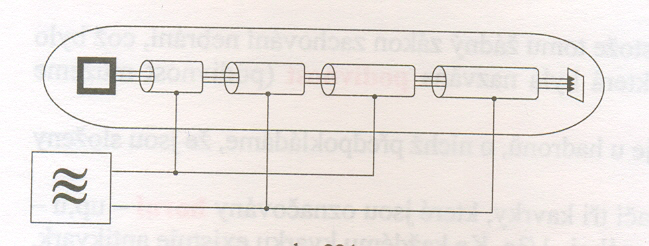 Nabité částice se pohybují přímočaře v urychlovací trubici
za sníženého tlaku. V štěrbinách mezi elektrodami jsou 
urychlovány vysokofrekvenčním el. polem. Délka urychlovače 
je až 3 km a částice získávají energii až 20 GeV.
Cyklotron
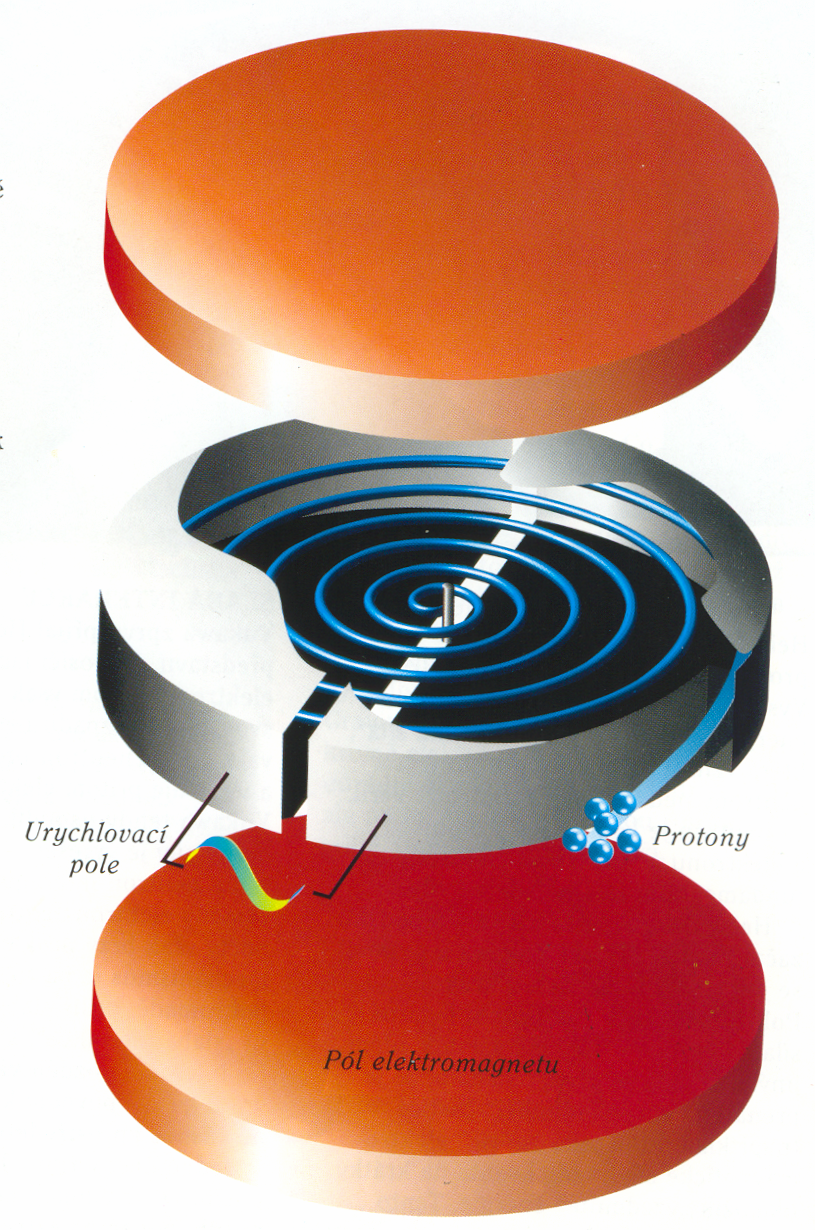 První kruhový urychlovač
1930 -  E. Lawrence
Částice se pohybují uvnitř dvou
polokruhových duantů
umístěných mezi pólovými
nástavci obrovského magnetu.
Částice dosahují energie 
až 1MeV.
Největší cyklotron měl průměr
 1,5 m a dosahoval energie 19MeV.
Synchrotrony
Částice se v něm nepohybují po spirále, ale po kruhové
dráze uvnitř trubice, z níž byl vyčerpán vzduch. Urychlovací
elektrická a magnetická pole jsou synchronizována takovým
způsobem, aby částice zůstaly na stabilní kruhové dráze. 
V synchrotronu se částice mohou urychlit až na rychlosti
 blízké rychlosti světla.
1952 –první synchrotron poblíž New Yorku – 3GeV
1954 – v Berkeley – 6GeV (první antiprotony!)
1954 – začala výstavba CERNu (poblíž Ženevy)
            Evropské laboratoře pro jaderný výzkum
CERN – jednou z největších laboratoří světa
V roce 1954 ji založilo 12 zemí
Dnes: 20 členských zemí – včetně ČR (od roku 1993)
Více než  7000 uživatelů z celého světa
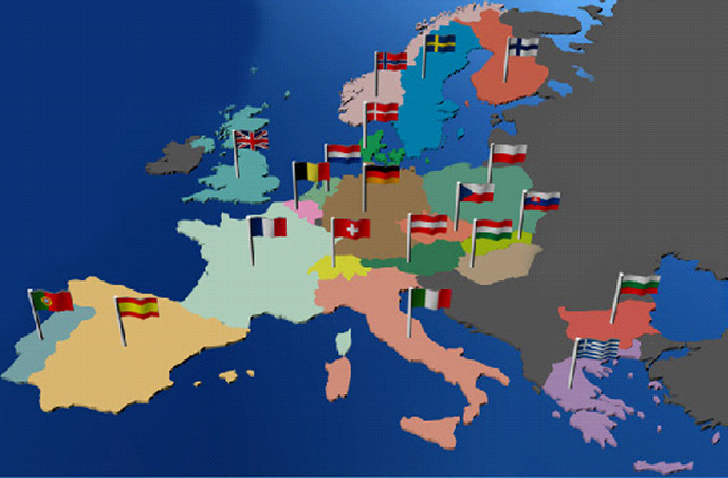 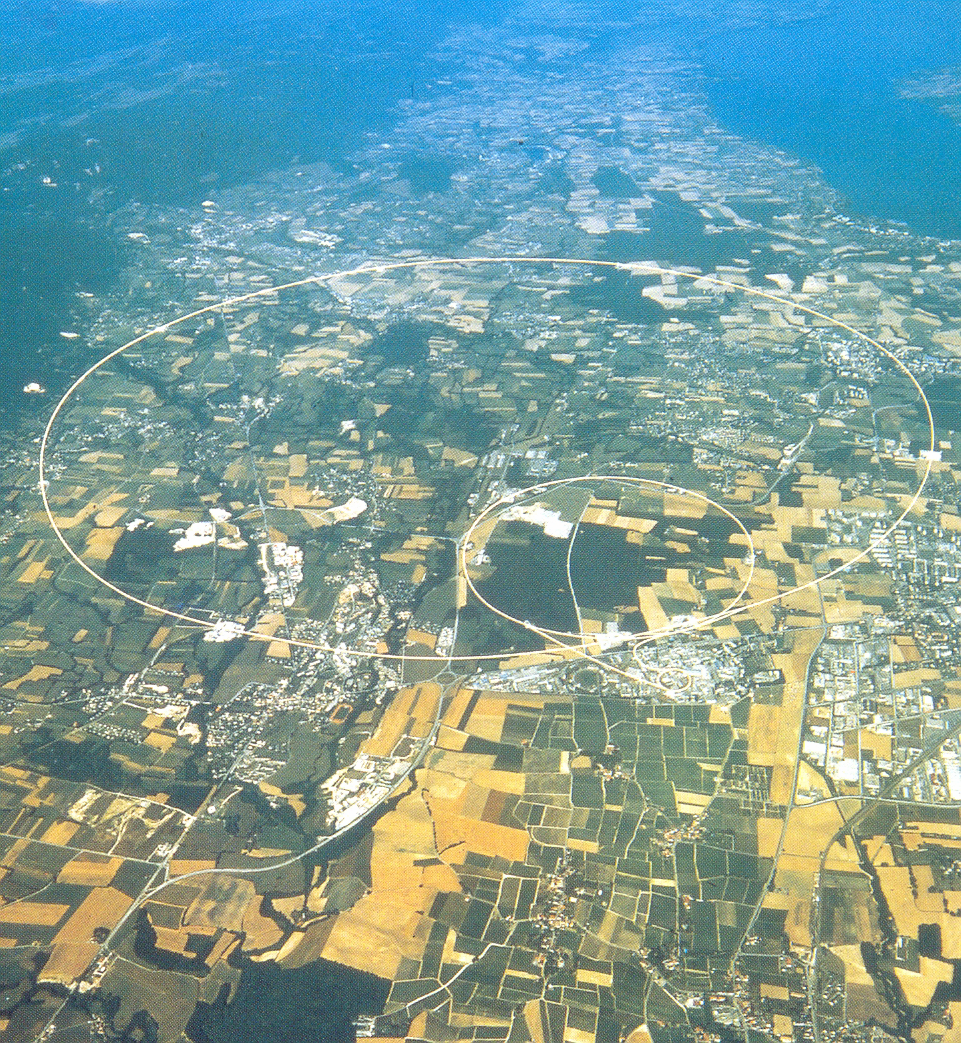 CERN
1989-LEP
Srážeč elektronů
a pozitronů
Obvod – 27 km
Energie – 100GeV
2007 – LHC
Velký hadronový
Urychlovač
Literatura: I. Štoll – fyzika mikrosvěta
Použité zdroje: přednáška: Mgr. Marie Drobíková
http://hp.ujf.cas.cz/~wagner/prednasky/http://hp.ujf.cas.cz/~wagner/prednasky/                                       http://www.aldebaran.cz
http://teachers.web.cern.ch
http://www.cern.ch
Vyrobeno v rámci projektu SIPVZ
         Gymnázium a SOŠ 
               Cihelní 410
             Frýdek-Místek





     Autor: Mgr. Hana Hůlová

           Rok výroby: 2006
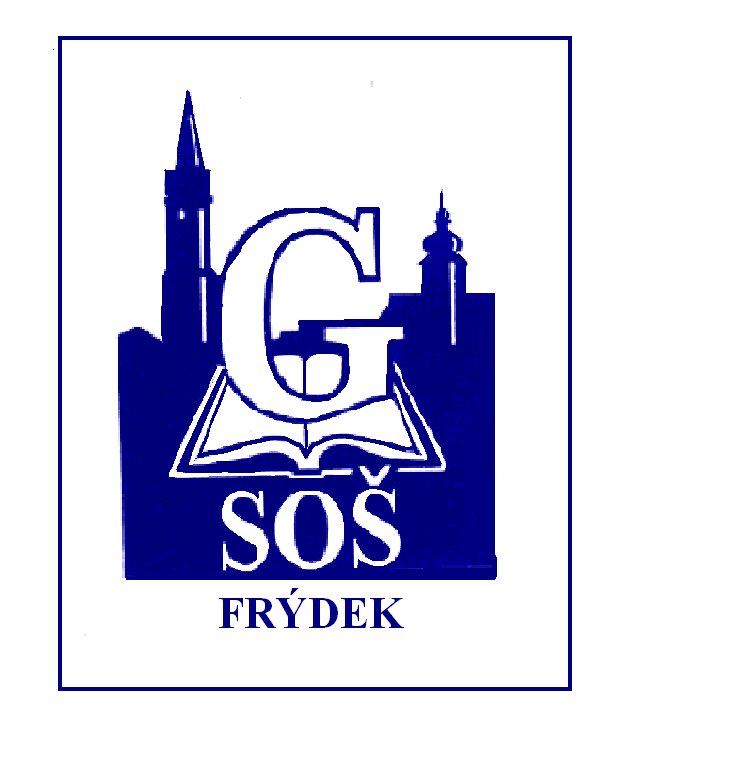 hanah